Tokyo, Japan
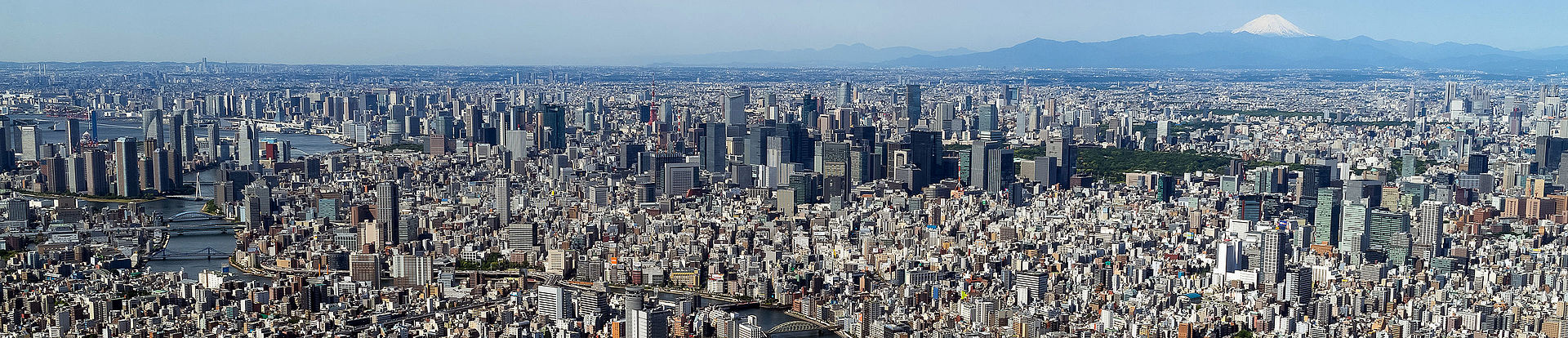 Tokyo, officially Tokyo Metropolis is the capital of Japan. The Greater. Tokyo Area is the most populous metropolitan area in the world.
Tokyo is often referred to as a city, but is officially known and governed as a "metropolitan prefecture", which differs from and combines elements of a city and a prefecture, a characteristic unique to Tokyo. The Tokyo metropolitan government administers the 23 Special Wards of Tokyo (each governed as an individual city), which cover the area that was the City of Tokyo before it merged and became the metropolitan prefecture in 1943. The metropolitan government also administers 39 municipalities in the western part of the prefecture and the two outlying island chains. The population of the special wards is over 9 million people, with the total population of the prefecture exceeding 13 million. The prefecture is part of the world's most populous metropolitan area with upwards of 37.8 million people and the world's largest urban agglomeration economy.
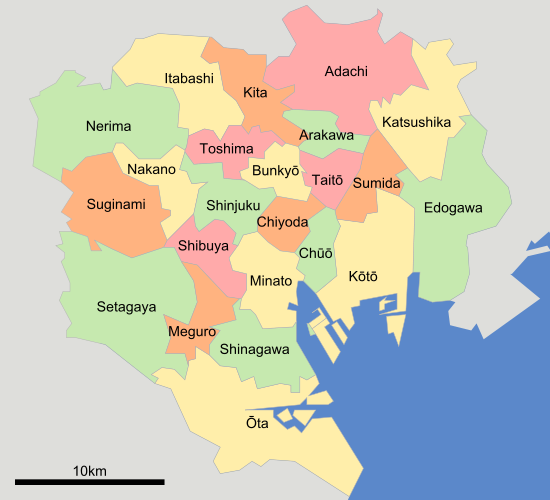 A map of Tokyo's 23 Special wards
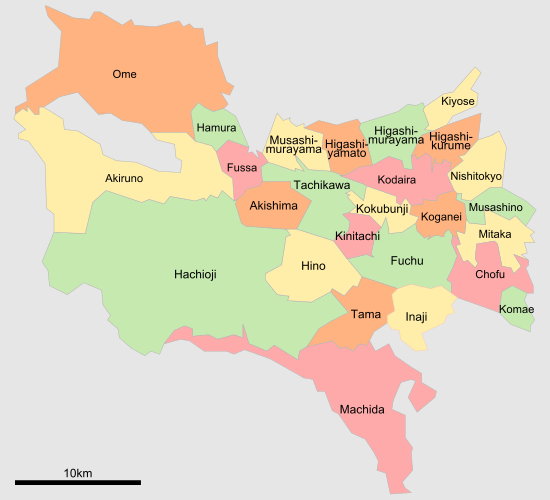 A map of cities in western part of Tokyo. They border on the three westernmost special wards in the previous map.
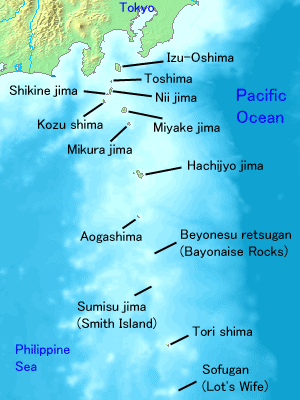 Map of the Izu Islands in black labels
Map of the Ogasawara Islands in black labels
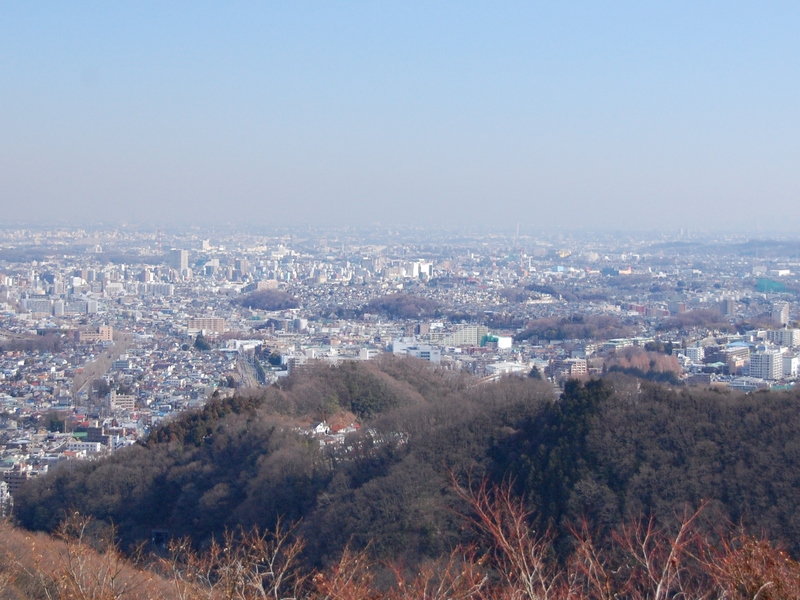 Hachioji
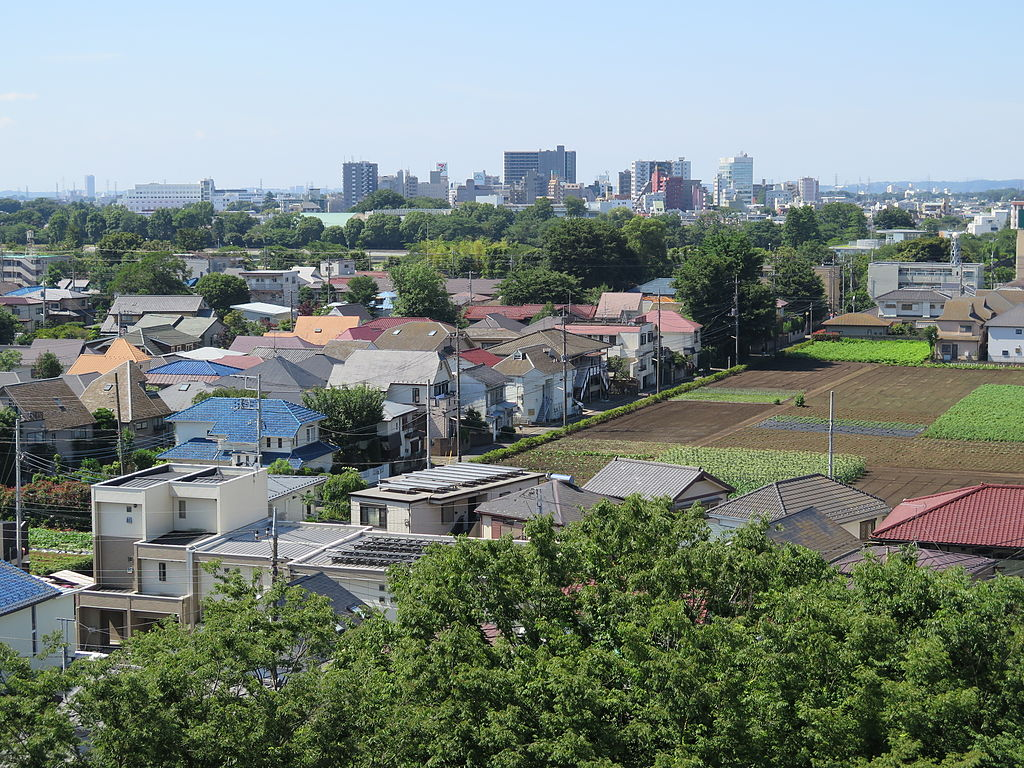 Musashino
Tama
Tokyo Stock Exchange
Fuji-Hakone-Izu National Park
Ogasawara National Park, a UNESCO World Natural Heritage site
A sign with instructions in case of an earthquake (Shibuya)
The Sanja Festival in Asakusa
Tokyo Dome, the home stadium for the Yomiuri Giants
Ryōgoku Kokugikan sumo wrestling arena